Webinar - Across

Novità in materia di IVIE ed IVAFE
La legge di bilancio per l’anno 2024

30 gennaio 2024
Avv. Maria Pia Terracciano
Partner – TEMPORA Tax&Legal
mariapia.terracciano@temporatax.com
INDICE DELLA PRESENTAZIONE
Novità in materia di IVIE ed IVAFE
La legge di bilancio per l’anno 2024

Novità sull’IVIE
    -  A chi interessa?
    - Come «impatta»?
    - Come si liquida la «nuova» IVIE

Novità sull’IVAFE
    -  A chi interessa?
    - Come «impatta»?
    - Come si liquida la «nuova» IVAFE
LE NOVITA’ SULL’IVIE
La legge di bilancio per l’anno 2024 
(art. 1, co. 91, L. n. 213/2023) 
ha modificato l’aliquota «ordinaria» dell’IVIE

da 0,76% all’1,06% 

modifica all’art. 19, co. 15, D.L. n. 201/2011
novità a carattere generale
ratio: armonizzazione IVIE/IMU (!)
LE NOVITA’ SULL’IVIE
A chi interessa?
(presupposti soggettivi e oggettivi dell’imposta)

persone fisiche 
enti non commerciali (tra cui trust e fondazioni)
società semplici ed enti alle stesse equiparati (art. 5 del Tuir)

residenti in Italia (!) e proprietari di immobili situati all’estero ovvero titolari di altro diritto reale sugli stessi
LE NOVITA’ SULL’IVIE
A chi interessa?
(Circ. Ade n. 28/2012 par. 1.1)

il proprietario di fabbricati, aree fabbricabili e terreni a qualsiasi uso destinati, compresi quelli strumentali per natura o per destinazione destinati ad attività di impresa o di lavoro autonomo
il titolare del diritto reale di usufrutto, uso o abitazione, enfiteusi e superficie sugli stessi
il concessionario nel caso di concessione di aree demaniali
il locatario per gli immobili, anche da costruire o in corso di costruzione, concessi in locazione finanziaria
LE NOVITA’ SULL’IVIE
La modifica normativa non riguarda, ad esempio:

il titolare della nuda proprietà 
soggetti 24-bis del Tuir ed eventuali familiari (art. 1, co. 153, L. n. 232/2016)
il possessore di un abitazione principale (e pertinenze) all’estero, e …
il possessore dalla casa coniugale assegnata al coniuge, a seguito di provvedimento di separazione legale, annullamento, scioglimento o cessazione degli effetti civili del matrimonio; ma…
ad eccezione degli immobili che in Italia risultano classificati nelle categorie catastali A/1, A/8 e A/9, per i quali si applica l'aliquota nella misura ridotta dello 0,4%

(ultimi tre punti art. 19, co. 15-bis, D.L. n. 201/2011 non modificati dalla Legge di bilancio per l’anno 2024)
LE NOVITA’ SULL’IVIE
Come «impatta»?
(analisi delle possibili variabili)
Dall’IVIE si detraggono le imposte pagate all’estero:
Paesi UE e SEE (Circ. 28/2012 - Tab. 1 col. 3) + art. 165 Tuir
Paesi extra – UE (Circ. 28/2012 pag. 12 solo esemplificativa!)
CREDITO
DI IMPOSTA
Per l’IVIE sono previsti differenti criteri ai fini dell’individuazione delle basi imponibili (Circ. Ade n. 28/2012):
Paesi UE e SEE (Circ. 28/2012 - Tab. 1 col. 2)
Paesi extra – UE (UK!)
esenzione per immobili con valore complessivo non superiore a circa 18.860 euro (!)
LE VARIABILI
PERIODO DI POSSESSO
BASE IMPONIBILE
L’IVIE è parametrata ai mesi di possesso:
dismissione in corso d’anno
acquisto in corso d’anno
LE NOVITA’ SULL’IVIE
Come si liquida la «nuova» IVIE?
(aspetti pratici)
Dipende dal tipo di detenzione…
FIDUCIARIA
DIRETTA
Adempie la Fiduciaria previo ottenimento della provvista
(Provv. Ade 05.06.2012 pag. 9)
Quadro RW
(!) Attenzione alle «false» semplificazioni
(art. 7- quater, co. 23, del D.L.  n. 193/2016)
LE NOVITA’ SULL’IVAFE
La legge di bilancio per l’anno 2024 
(art. 1, co. 91, L. n. 213/2023) 
ha previsto un’aliquota «maggiorata» IVAFE

dal 2 per mille al 4 per mille 

solo per i prodotti finanziari detenuti in Paesi BL 
individuati dal D.M. 04.05.1999

nuovo co. 20-bis all’art. 19 D.L. n. 201/2011
novità a carattere speciale
ratio: deterrente per investimenti BL
LE NOVITA’ SULL’IVAFE
A chi interessa?
(presupposti soggettivi e oggettivi dell’imposta)

persone fisiche 
enti non commerciali (tra cui trust e fondazioni)
società semplici ed enti alle stesse equiparati (art. 5 del Tuir)

residenti in Italia (!), detentori di prodotti finanziari 
in Paesi BL (D.M. 04.05.1999)

Alderney; Andorra; Anguilla; Antigua e Barbuda; Antille Olandesi; Aruba; Bahama; Bahrein; Barbados ;Belize; Bermuda; Brunei; Costa Rica; Dominica; Emirati Arabi Uniti; Ecuador; Filippine; Gibilterra; Gibuti; Grenada; Guernsey; Hong Kong; Isola di Man; Isole Cayman; Isole Cook; Isole Marshall; Isole Vergini Britanniche; Jersey; Libano; Liberia; Liechtenstein; Macao; Malaysia; Maldive; Maurizio (Republic of Mauritius); Monserrat; Nauru; Niue; Oman; Panama; Polinesia Francese; Monaco; Sark; Seicelle; Singapore; Saint Kitts e Nevis; Saint Lucia; Saint Vincent e Grenadine; Taiwan; Tonga; Turks e Caicos; Tuvalu; Uruguay; Vanuatu; Samoa
 	
(!) Svizzera fuori dalla BL dal 2024 (DM 20.07.2023)
LE NOVITA’ SULL’IVAFE
A chi interessa?
(Circ. Ade n. 28/2012 par. 2.2)
Per prodotti finanziari si intendono:

gli strumenti finanziari (ossia, l'insieme dei valori mobiliari, gli strumenti del mercato monetario, le quote di OICR e le varie tipologie di contratti a termine e derivati connessi ad attività finanziarie, merci, indici finanziari e non finanziari, polizze stipulate con compagnie di assicurazione estere ecc.); e 
ogni altra forma di investimento di natura finanziaria (!)

(!) Nella definizione di prodotti finanziari non rientrano le cripto-attività
LE NOVITA’ SULL’IVAFE
Come «impatta»?
(analisi delle possibili variabili)
«Le attività finanziarie oggetto di un contratto di amministrazione con una società fiduciaria residente o di gestione con un intermediario residente, sono soggette all’imposta di bollo e sulle stesse non è dovuta l’imposta sul valore delle attività finanziarie detenute all’estero» (Provv. Ade 05.06.2012 par. 5) 
Polizze => Risp. n. 178/2020
CREDITO
DI IMPOSTA
LE VARIABILI
Dall’IVAFE si detraggono le imposte pagate all’estero ma se il Pese di detenzione è BL verosimilmente le imposte pagate all’estero saranno pari a zero o comunque basse
PERIODO DI POSSESSO
MODALITA’
DI 
DETENZIONE
L’IVAFE è parametrata ai giorni di possesso:
dismissione in corso d’anno
acquisto in corso d’anno
LE NOVITA’ SULL’IVAFE
Come si liquida la «nuova» IVAFE?
(aspetti pratici)
Dipende dal tipo di detenzione…
FIDUCIARIA
DIRETTA
Imposta di Bollo 
2 per mille
Adempie la Fiduciaria previo ottenimento della provvista
(Provv. Ade 05.06.2012 par. 5)
)
IVAFE per BL 
4 per mille
Quadro RW
Contatti
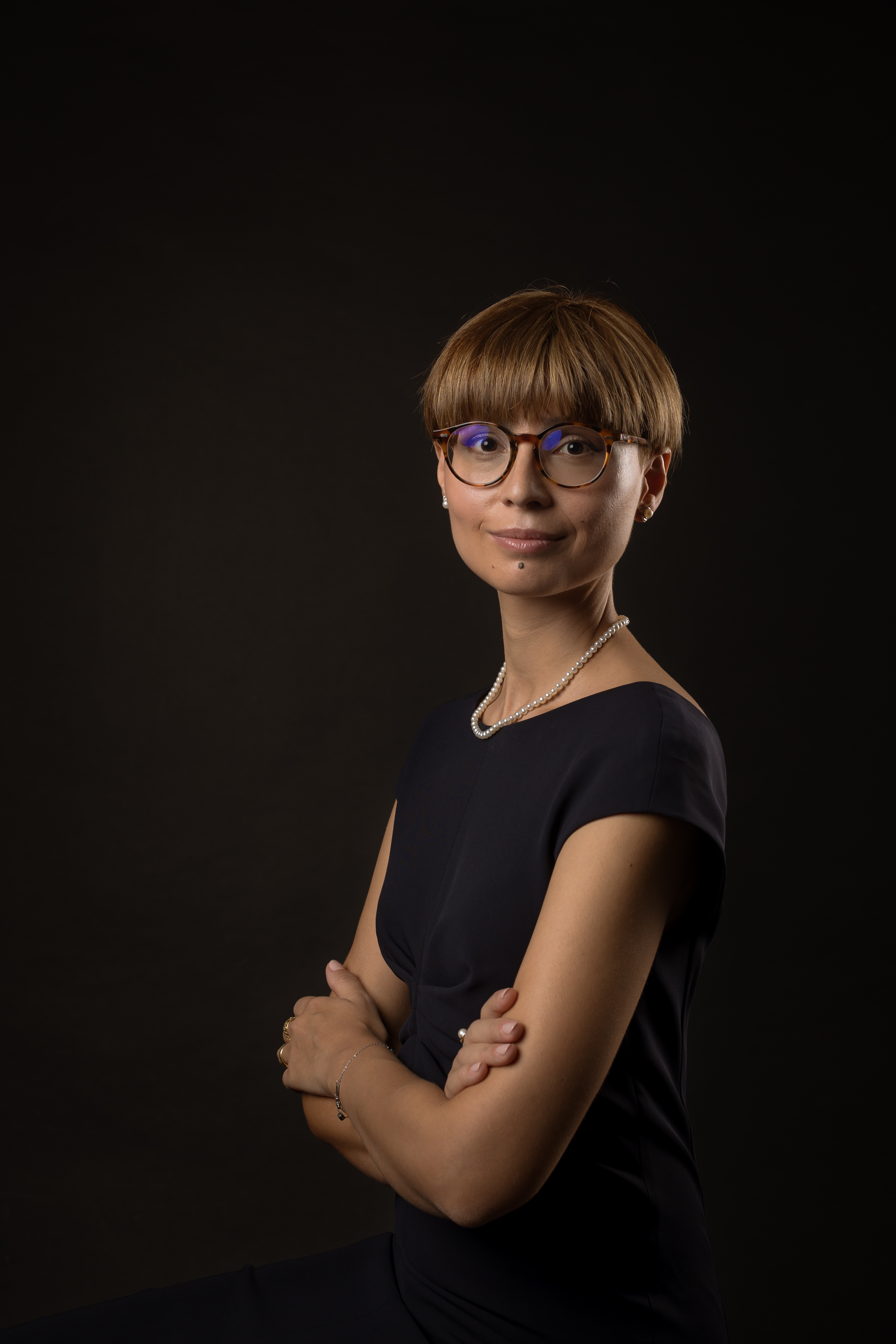 Maria Pia Terracciano
Avvocata

Partner

E: mariapia.terracciano@temporatax.com
14